101學年度畢業滿5年畢業生系所流向追蹤回收比率(企業管理學系)
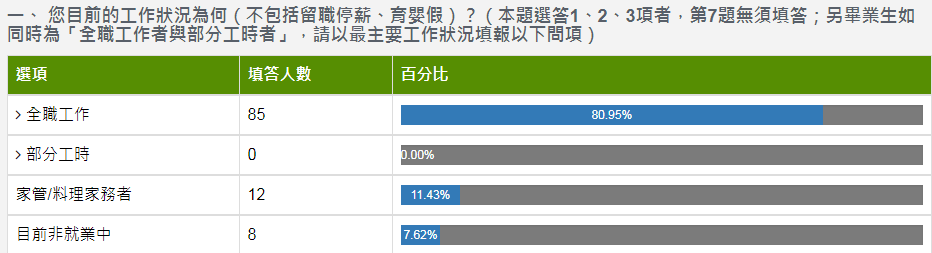 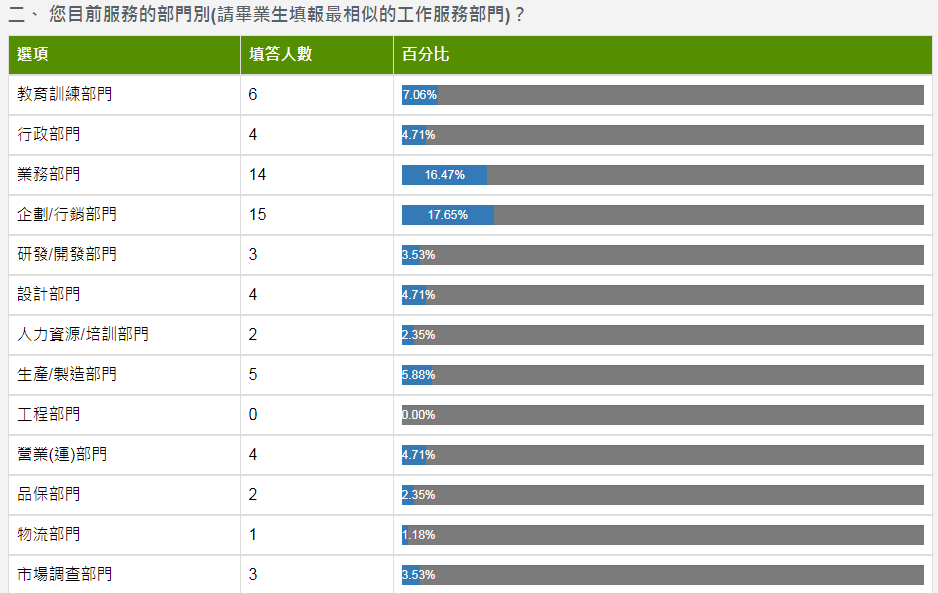 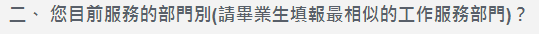 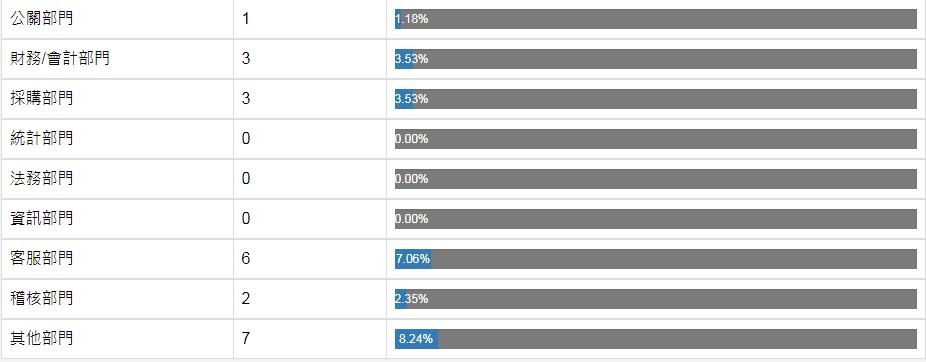 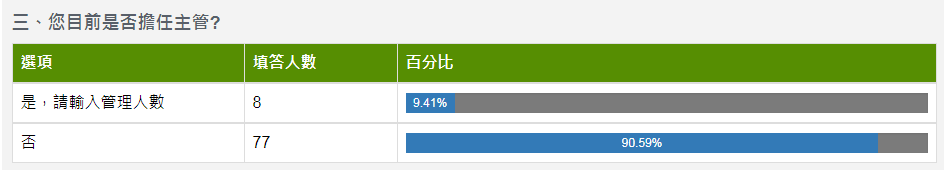 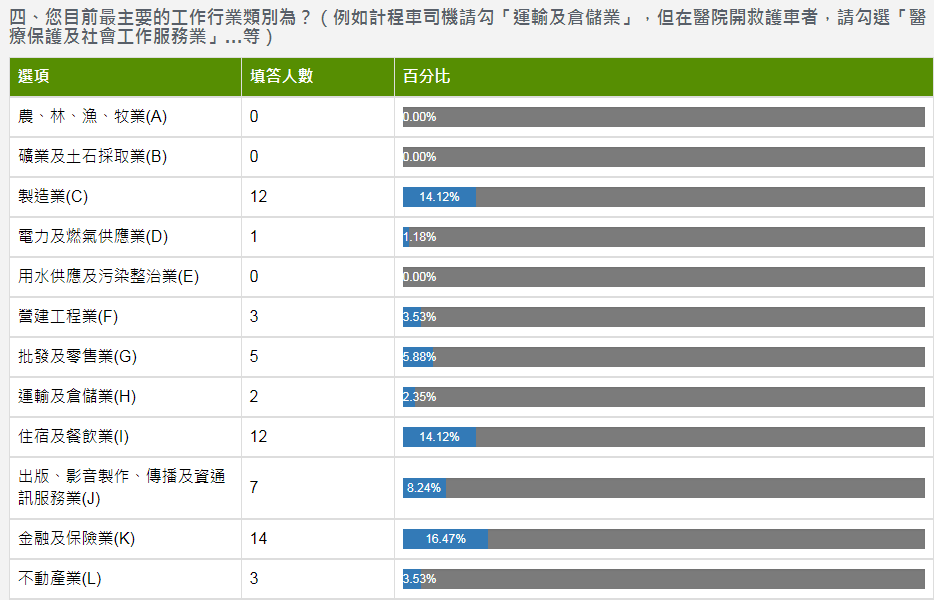 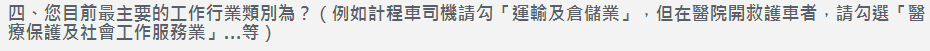 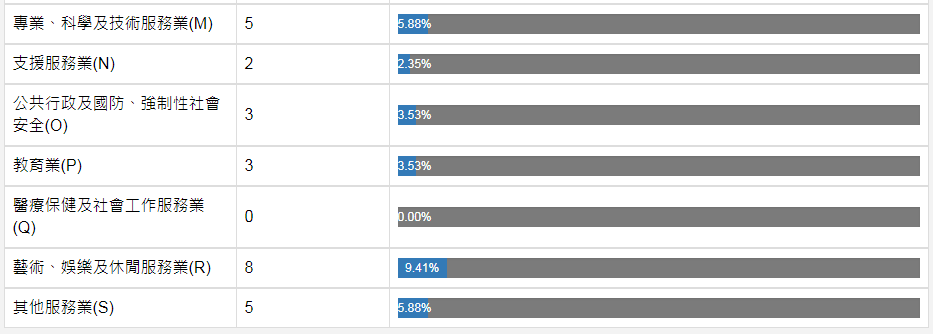 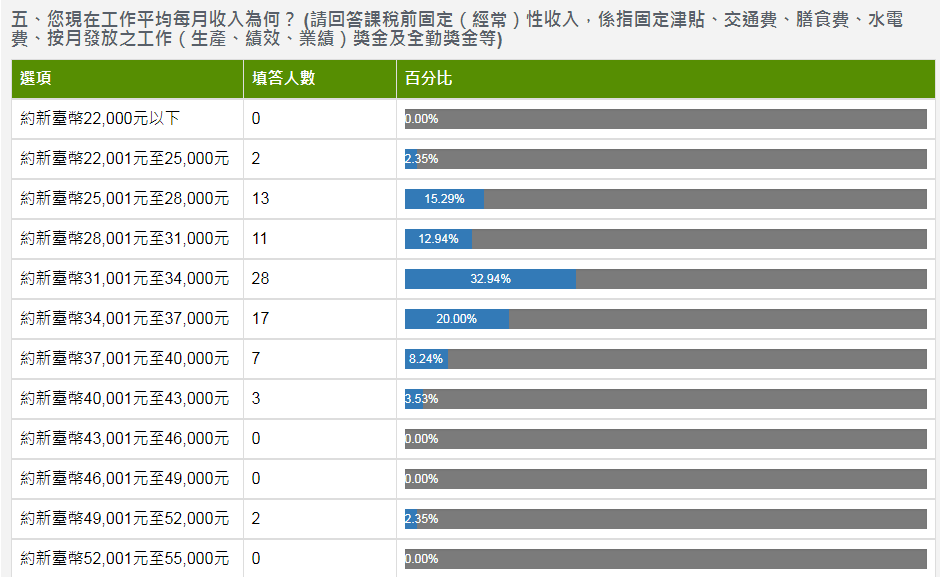 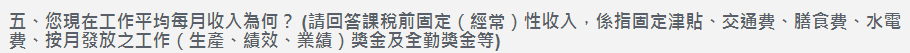 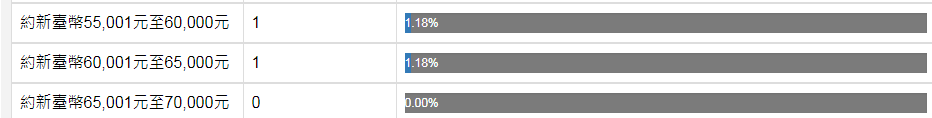 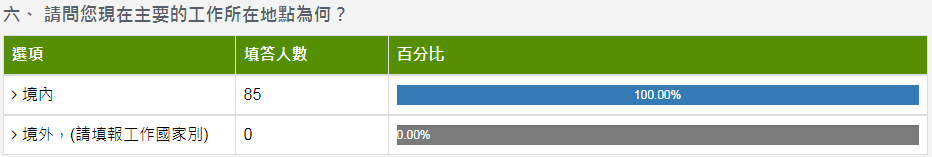 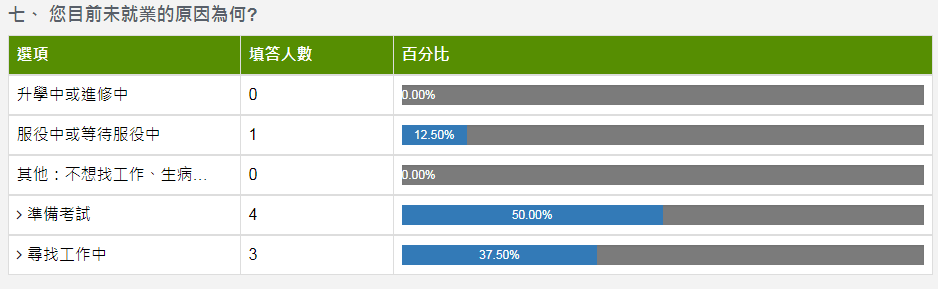 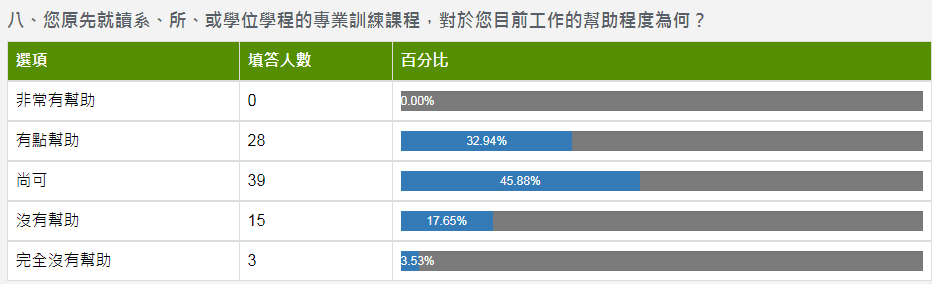 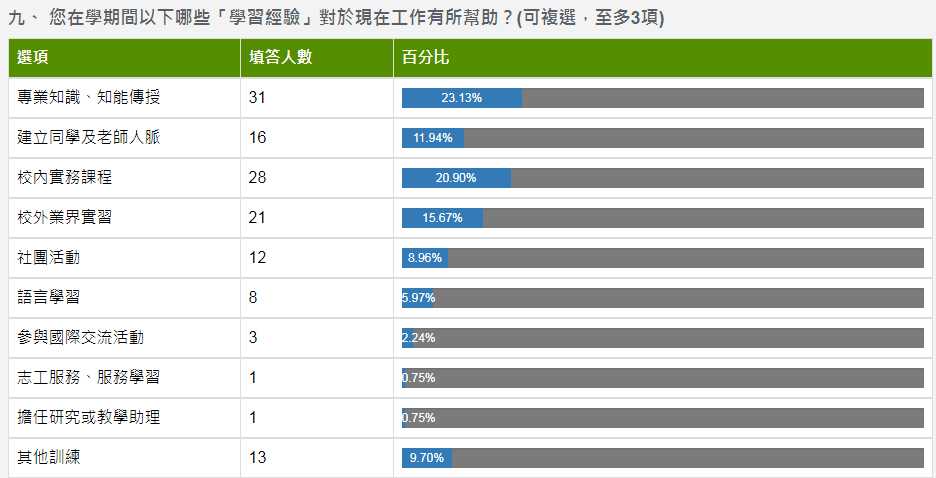 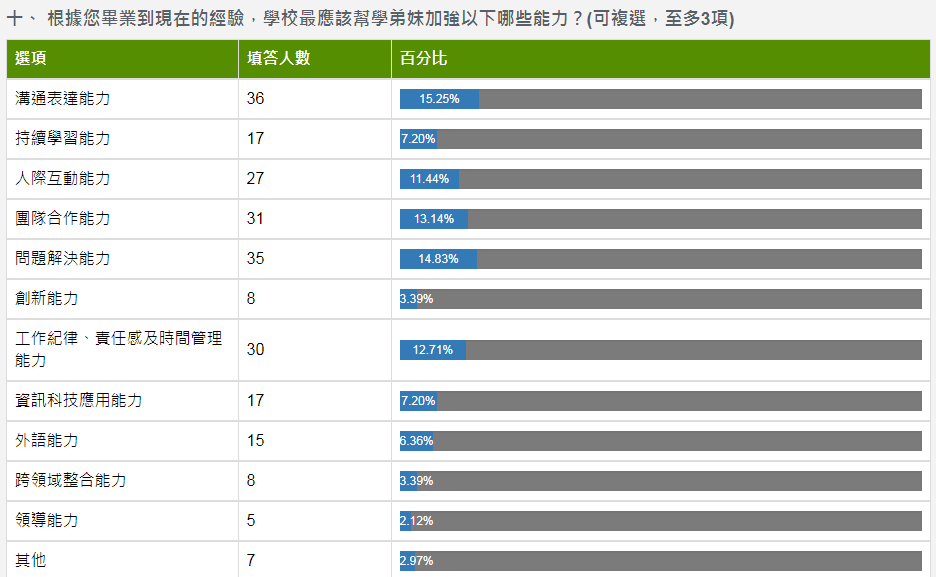 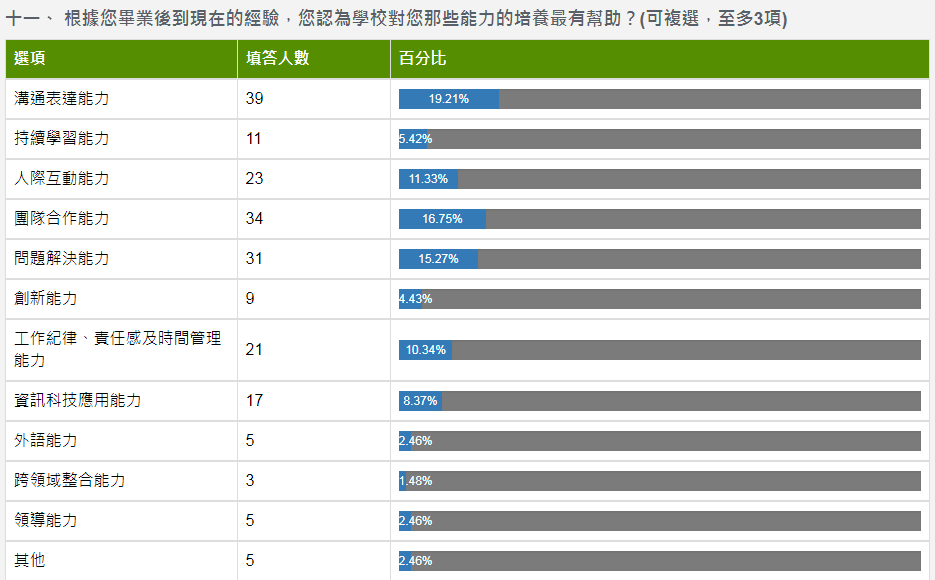 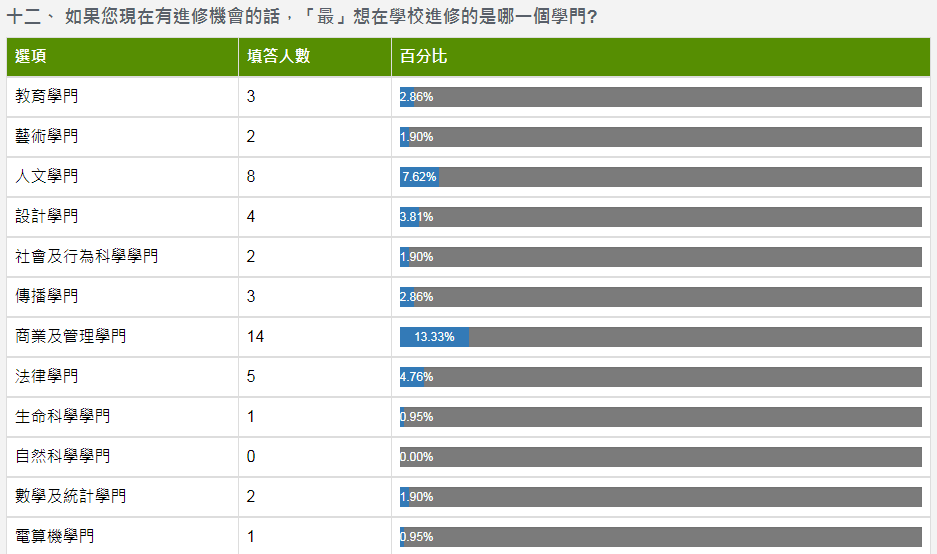 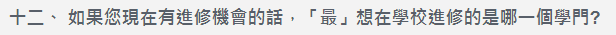 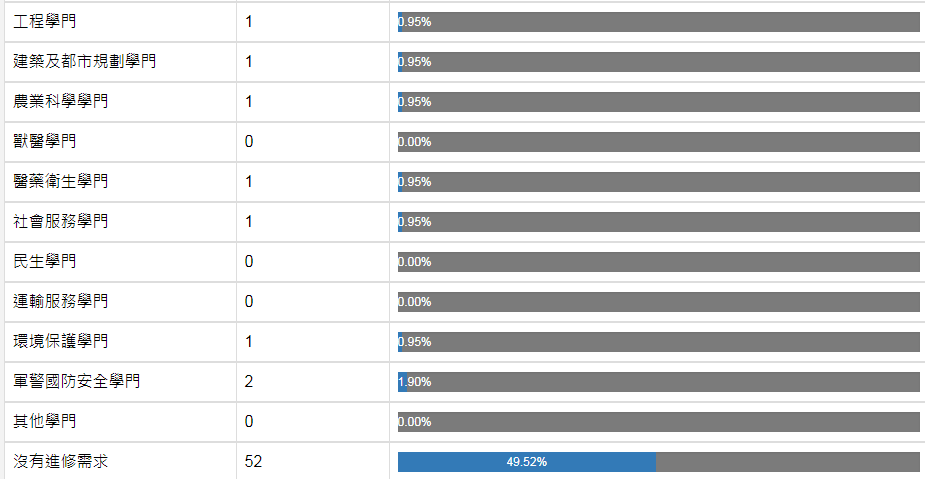